IV школьная научно-практическая конференция
Конрад Аденауэр – первый канцлер ФРГ
Автор: Бойцов Илья, 10 - А
Руководитель: Жакот Л.П.
Апрель 2013 года
Конрад Аденауэр1876 - 1967
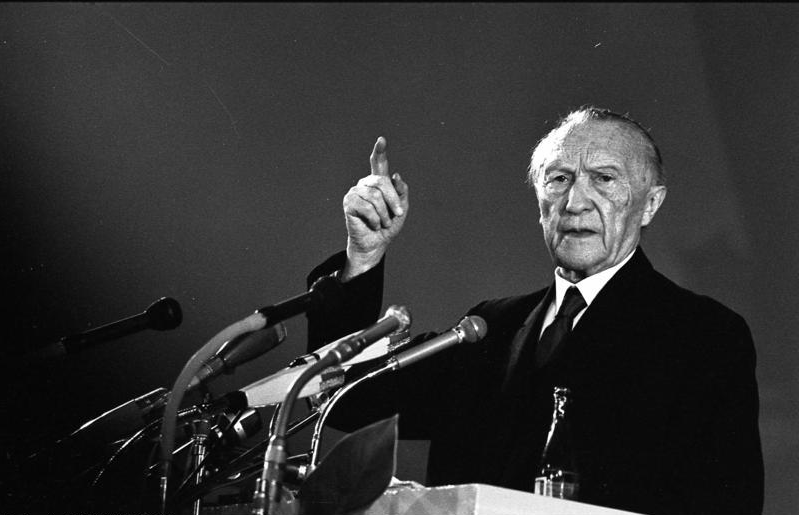 Страницы биографии
5 января 1876 - родился в семье юриста в Кёльне
1894 - Окончание гимназии святых апостолов в Кёльне
1897 – окончание университета
1917—1933 — обер-бургомистр Кёльна
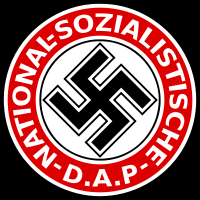 1933 – к власти пришли нацисты
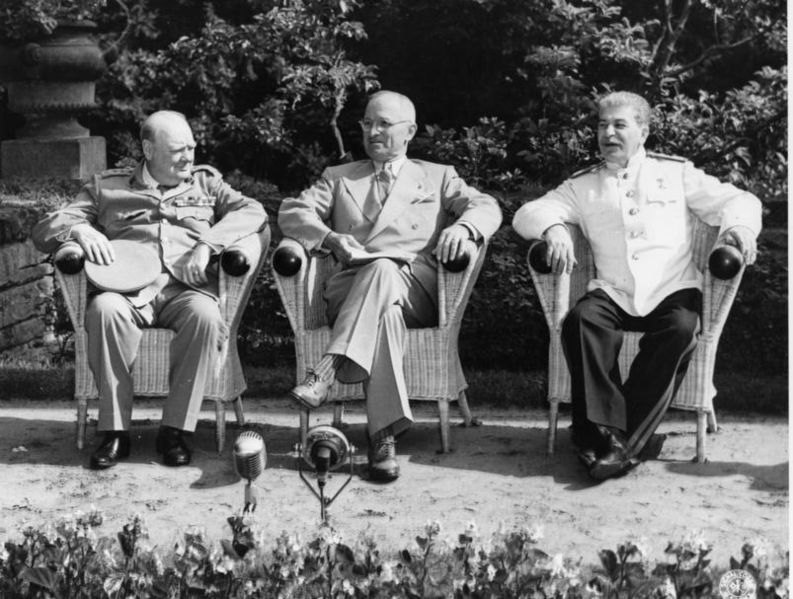 4 – 11 февраля 1945 – Ялтинская конференция
17 июля  - 2 августа 1945  – Потсдамская конференция
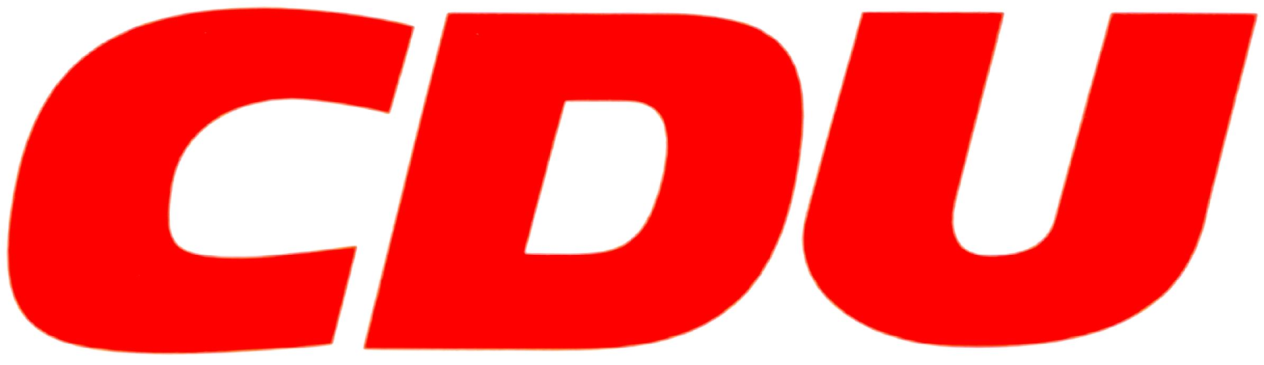 1946 – год образования Христианско-демократического союза Германии
Приоритет личности перед государством;
Возможность инициативы каждого в государственной деятельности;
Христианская этика – основа гражданского общества.
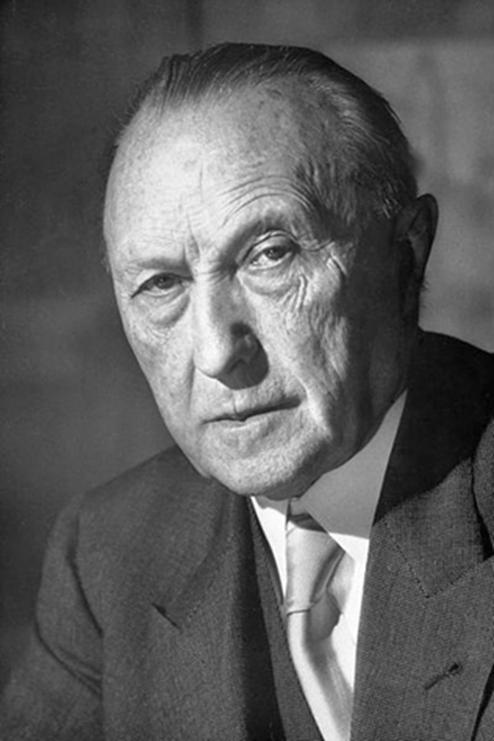 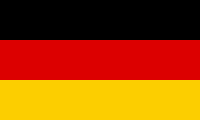 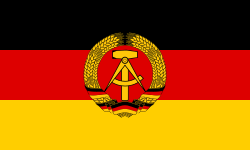 ФРГ
ГДР
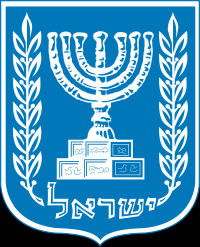 Сентябрь 1949 года – 
избрание Конрада Аденауэра
канцлером ФРГ
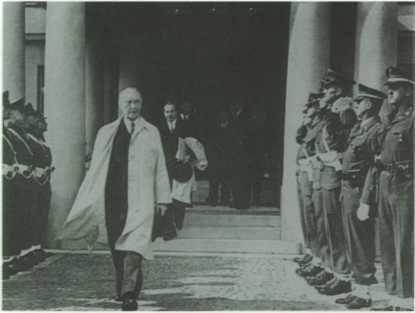 1949 – 1963 – пребывание  Аденауэра             на должности федерального канцлера ФРГ
Нацисты на государственной службе
В Германии
?
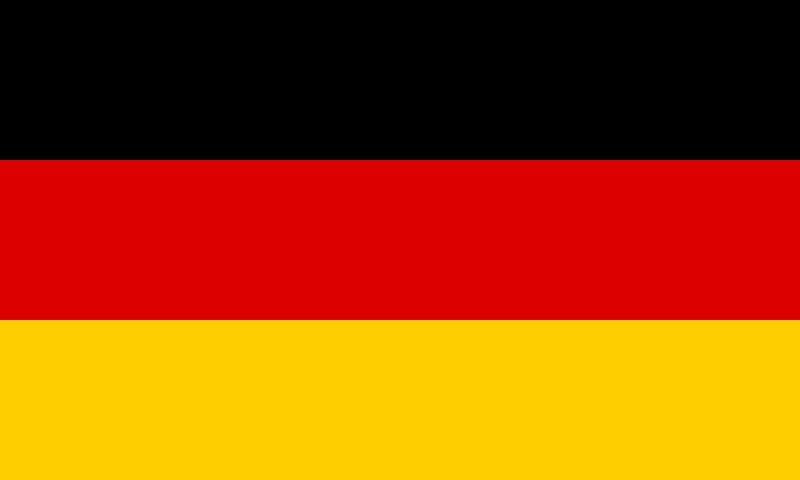 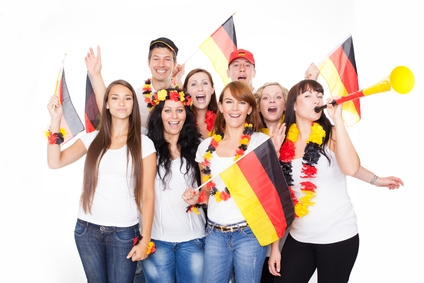 Источники

I Интернет-ресурсы:

http://ru.wikipedia.org/wiki
http://www.litmir.net/
http://polit.ru/
http://www.svoboda.org/
http://dic.academic.ru/
http://gazeta.zn.ua/
Спасибо за внимание!